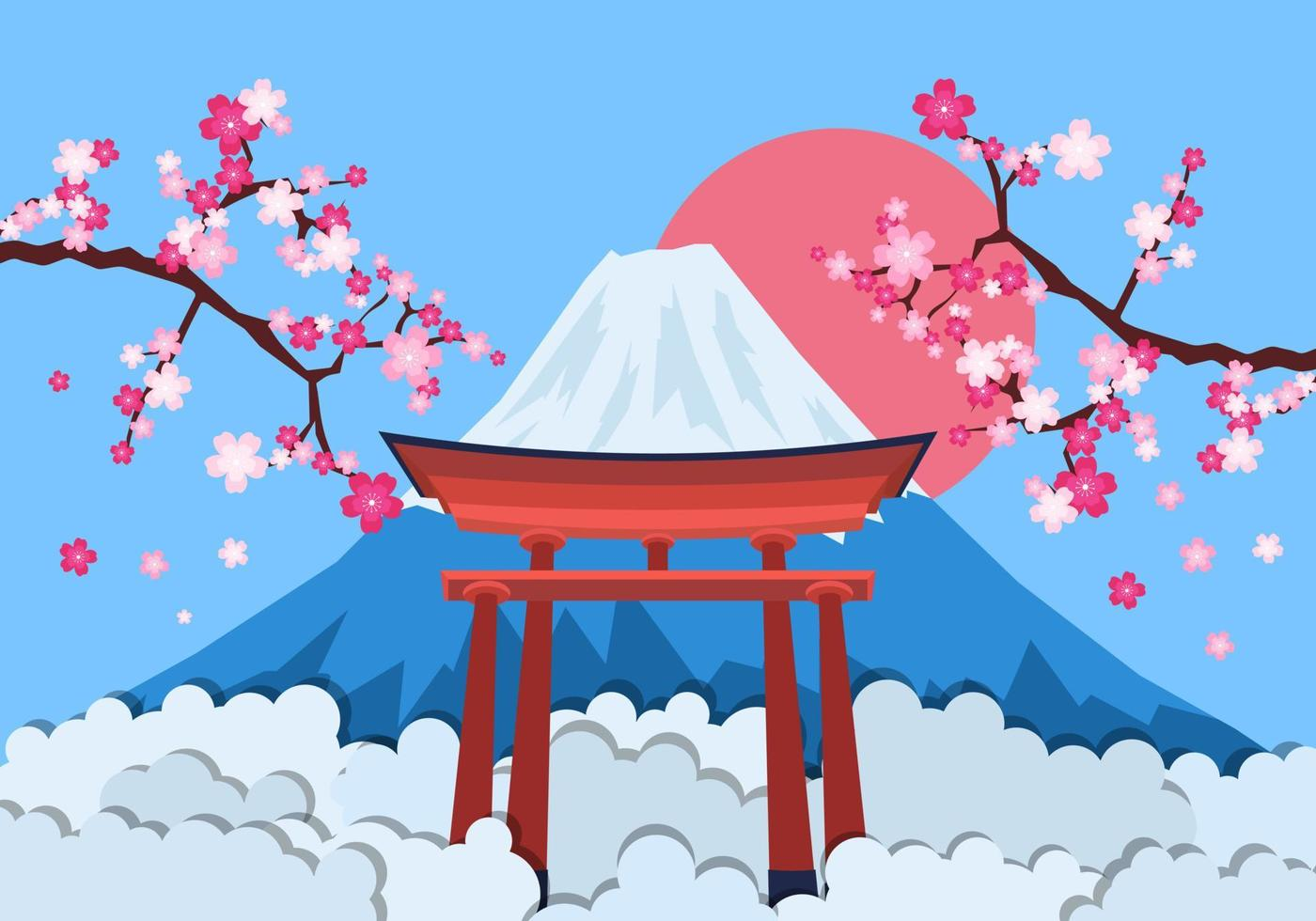 Programme d’activités : Vacances Avril 2024
ACCUEIL DE LOISIRS ELEMENTAIRE JEAN DE LA FONTAINE84 rue de Gravigny
91380 Chilly-MazarinTel. : 01.69.10.59.93
espace.mandela@ville-chilly-mazarin.fr
Le petit mot de l’équipe 
Durant les vacances, nous continuons le voyage à travers le monde et ses climats. Nous avons choisi de voyager au Japon pour les vacances de Printemps.
 Pensez à prévoir pour votre enfant : 
Un sac à dos- Une gourde- Une tenue appropriée est nécessaire (baskets, manteau,…)
Nous vous souhaitons d’excellentes vacances.
Horaires d’ouverture : 
Pour les enfants habituellement accueillis à l’Espace Nelson Mandela

Journée : de 7h30 à 19h(Arrivée entre 7h30 et 9h / Départ de 16h30 h à 19 h à l’accueil de loisirs les Albatros) 

Demi-journée :Le matin: de 7h30 à 13h30 
(Accueil entre 7h30 et 9h à l’accueil de loisirs Les Albatros, départ de 13h à 13h30 à l’école Jean de la Fontaine) 

L’après-midi: de 13h00 à 13h30 (Accueil entre 13h00 et 13h30 à l’école Jean de la Fontaine, départ de 16h30 à 19h à l’accueil de loisirs les Albatros) 
Les programmes des accueils de loisirs sont disponibles
toute l’année sur le site de la ville.
Intentions pédagogiques et choix de l’enfant 
Nos intentions pédagogiques sont de :Préparer les enfants à l’apprentissage de la vie en collectivité et les accompagner vers une autonomie croissante ainsi que le respect de chacun.  
Permettre aux enfants de pratiquer des activités de loisirs en favorisant l’expression, l’expérimentation, la découverte et le jeu. 
L’équipe d’animation propose des activités variées pouvant répondre aux envies de chacun en lien avec des projets à court ou long terme.
Infos mesures Vigilance Attentat 
Vigilance urgence attentat : Les parents ne sont pas autorisés à entrer dans l’établissement.
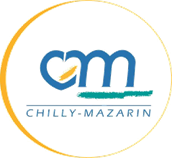 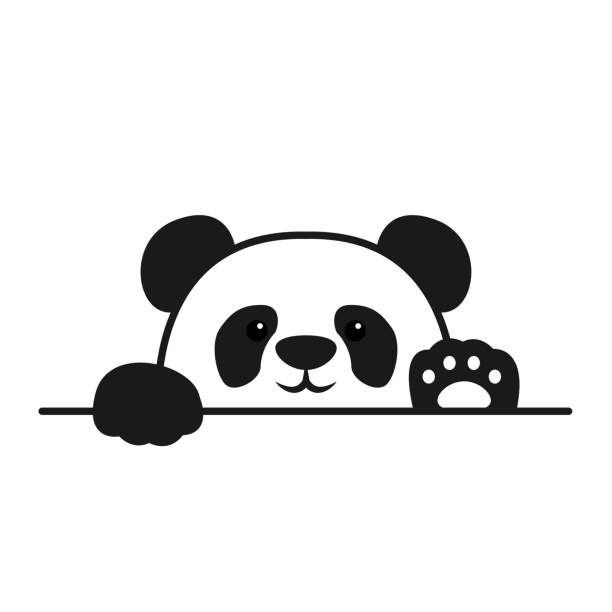 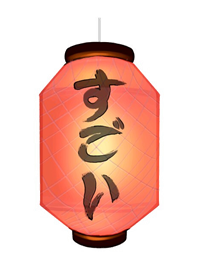 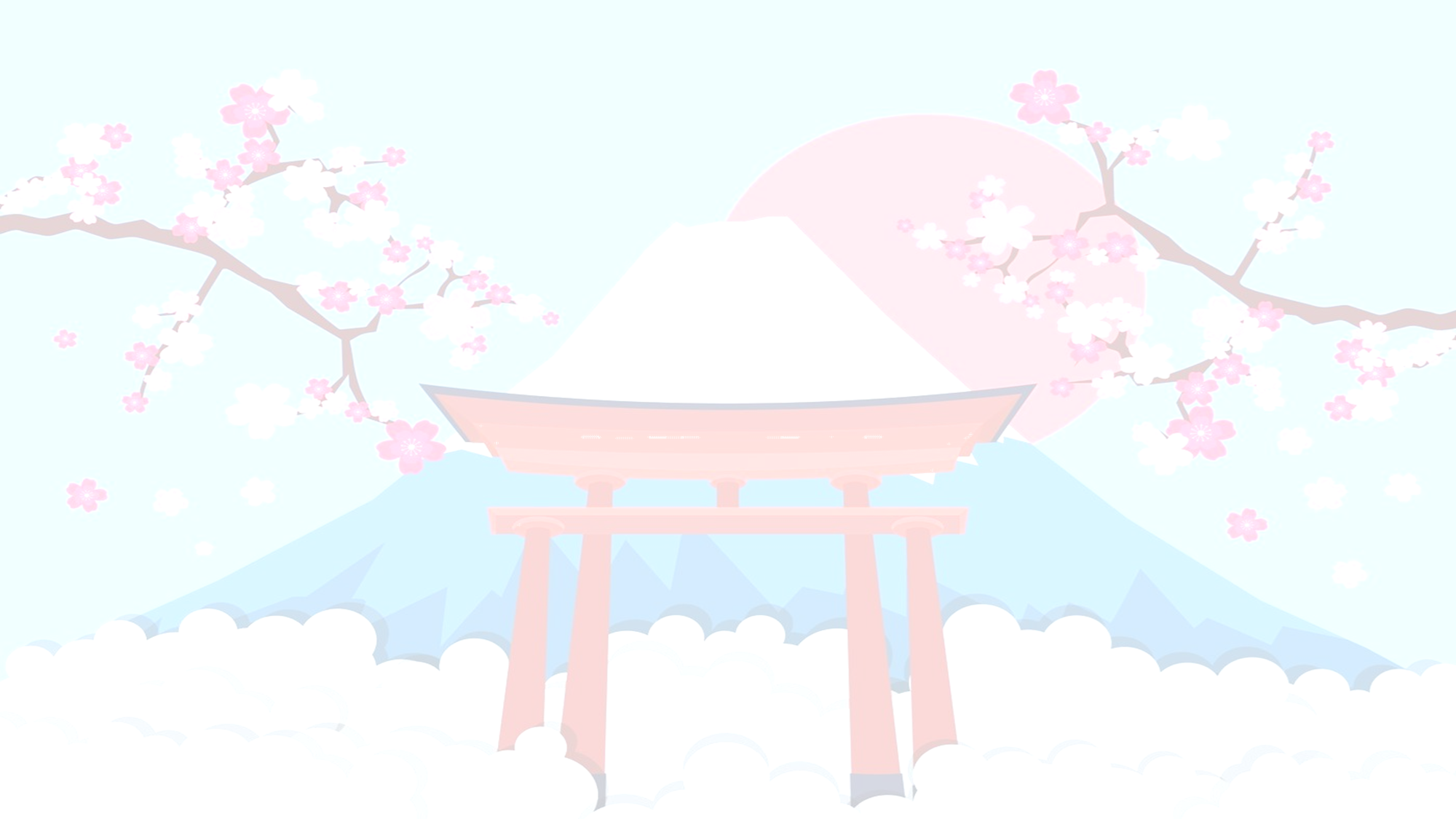 Programme d’activités : Le Japon
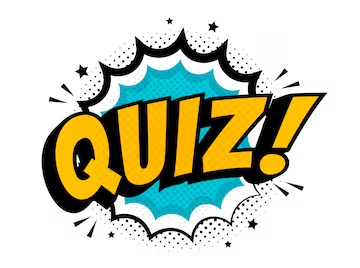 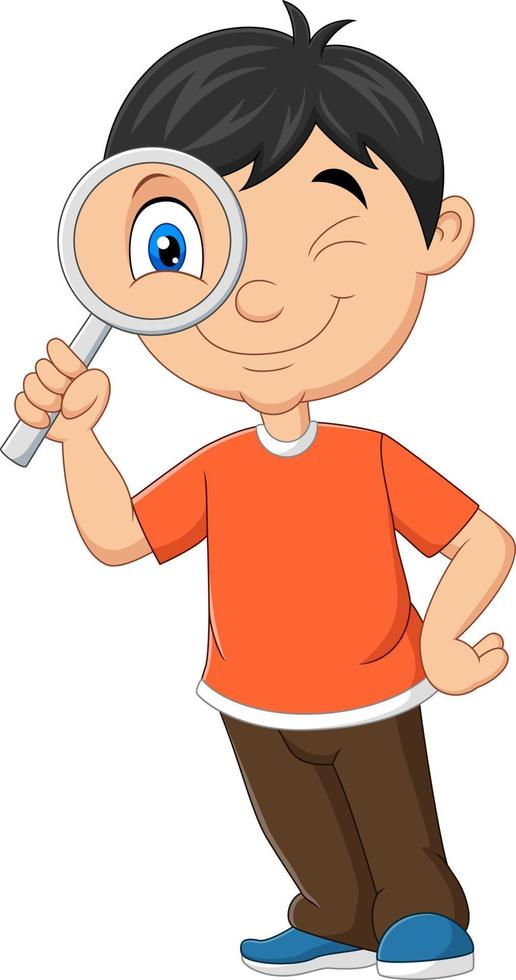 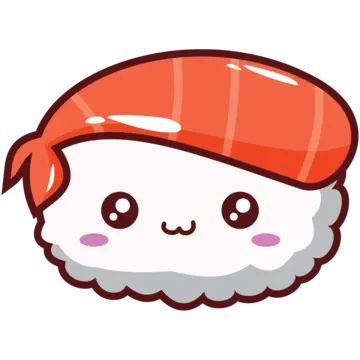 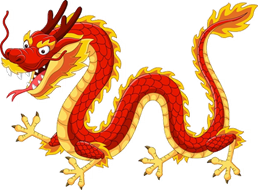 Une tenue appropriée aux sorties est nécessaire (baskets,…) 
Venir à l’accueil avec un sac à dos contenant une gourde 
Effectif limité pour les sorties
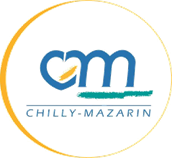 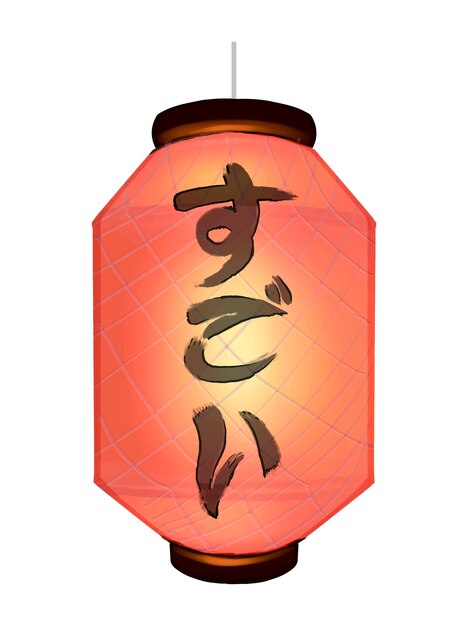 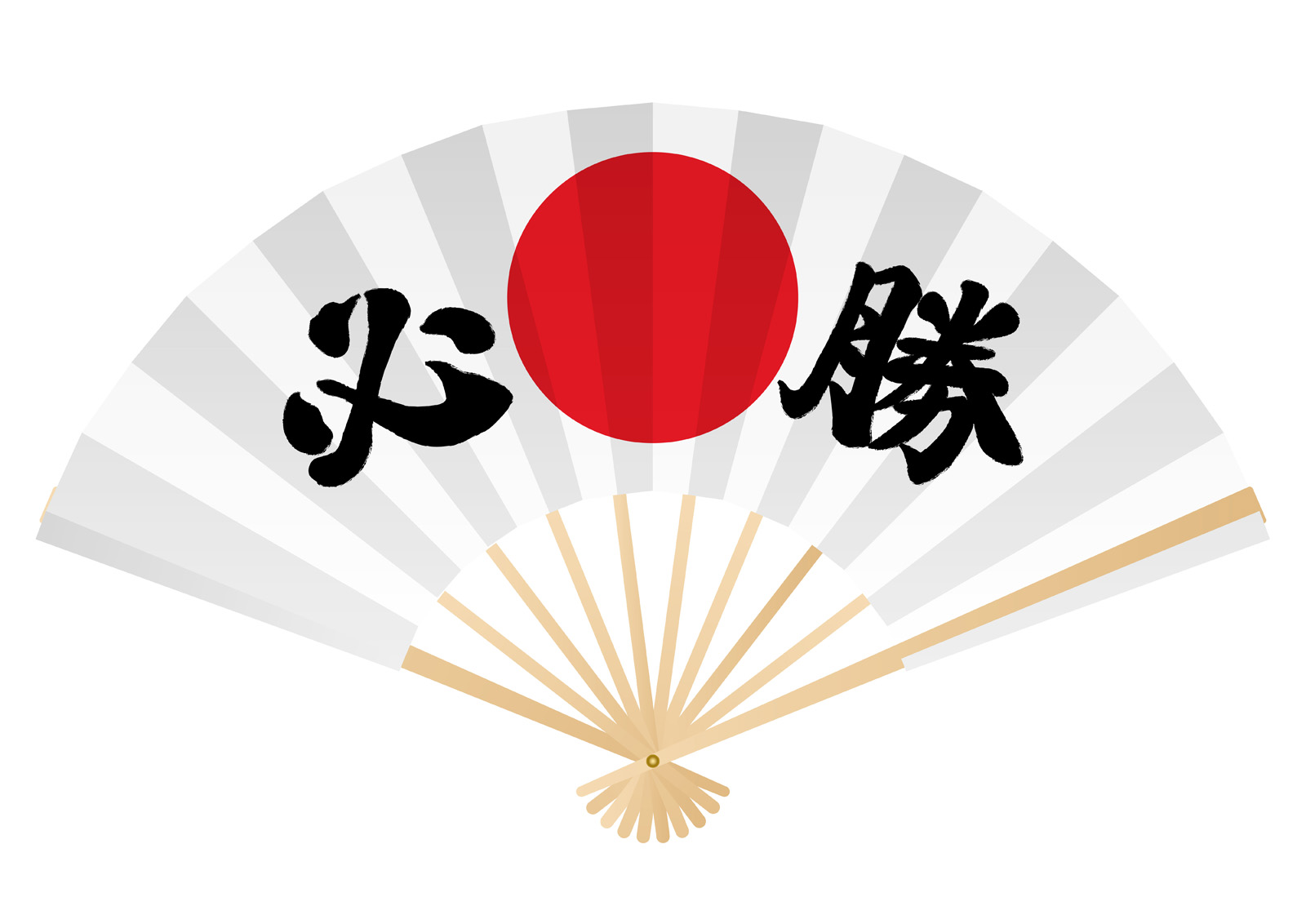 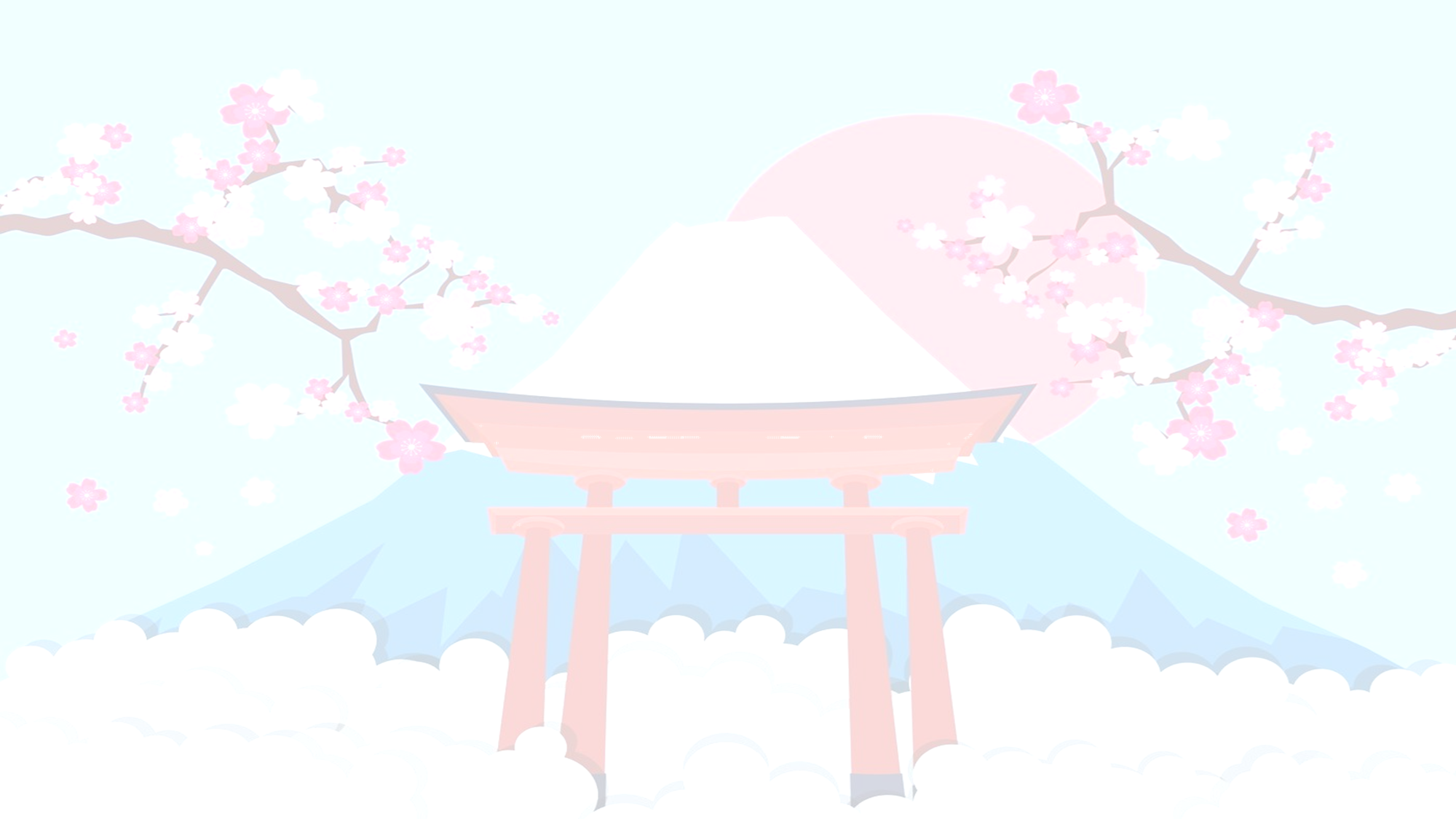 Programme d’activités : Le Japon
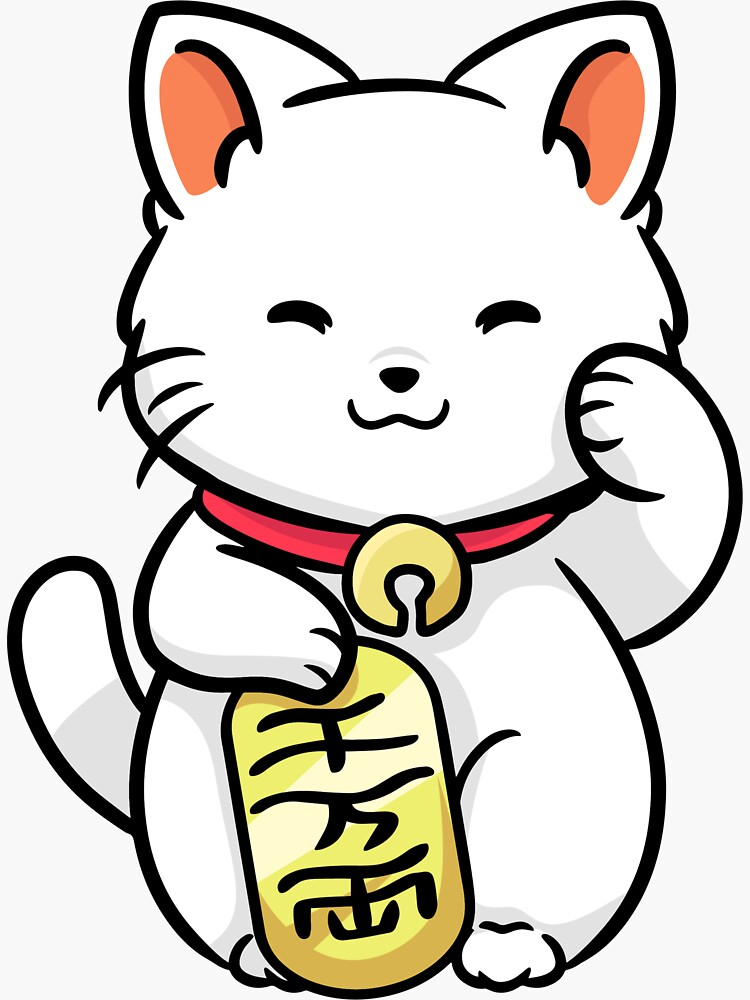 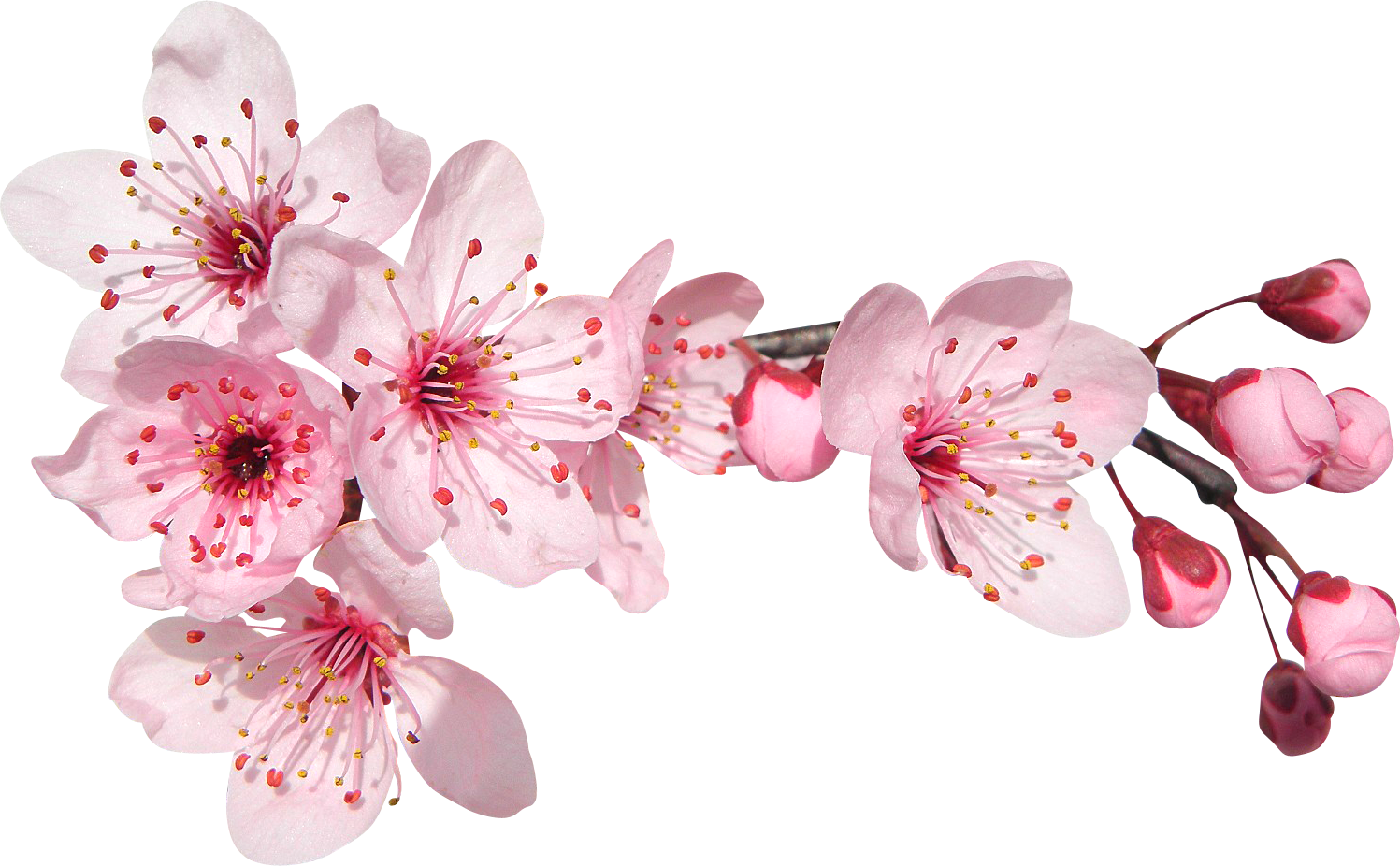 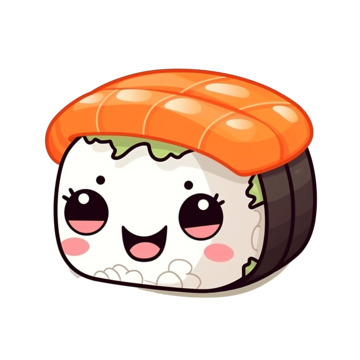 Une tenue appropriée aux sorties est nécessaire (baskets,…) 
Venir à l’accueil avec un sac à dos contenant une gourde 
Effectif limité pour les sorties pique-nique
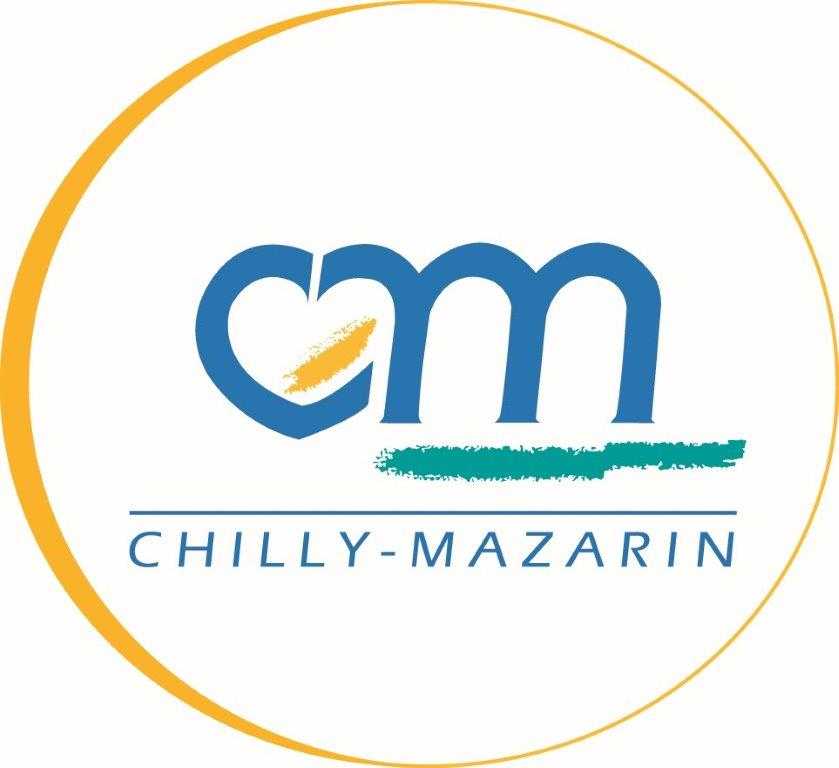